Meditation for Grief and Overwhelm
By Courtney Butler C-IAYT, 500 E.R.Y.T., Certified Solution Focused Coach, Stress Management Specialist.
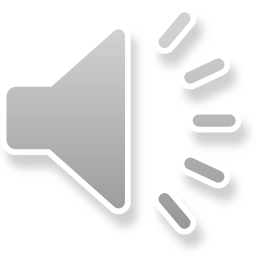